The Power of Artificial Intelligence
Unleashing the Potential of Machine Learning
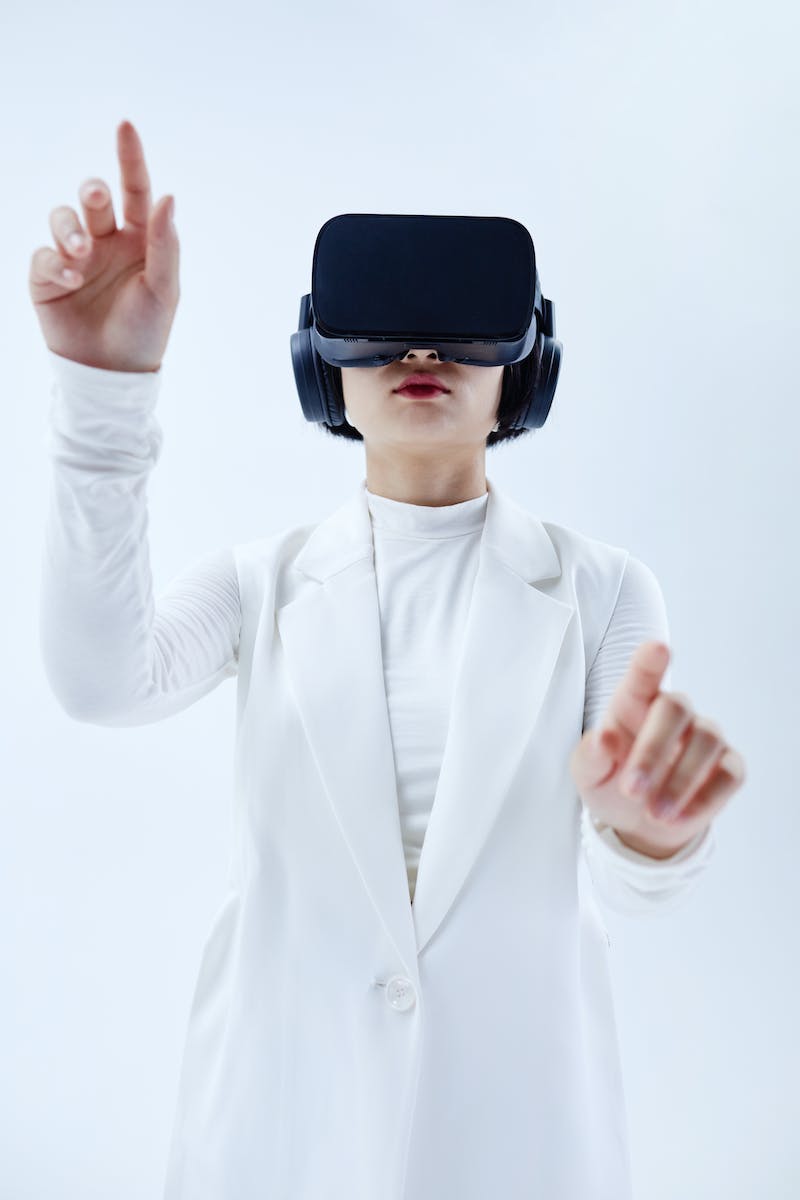 Introduction to Artificial Intelligence
• Definition of Artificial Intelligence
• Brief history and evolution
• Current applications and impact
• Future prospects and challenges
Photo by Pexels
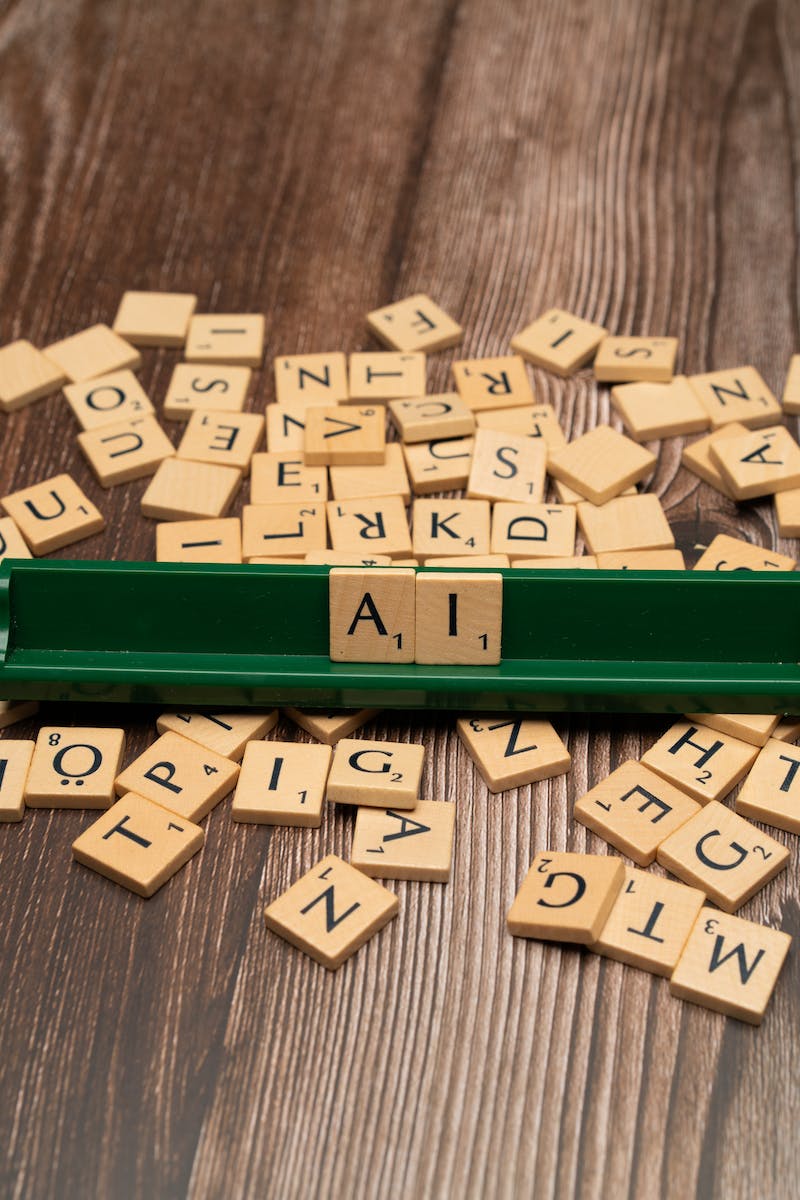 Machine Learning Fundamentals
• What is Machine Learning
• Supervised vs Unsupervised learning
• Common algorithms and techniques
• Data preprocessing and model evaluation
Photo by Pexels
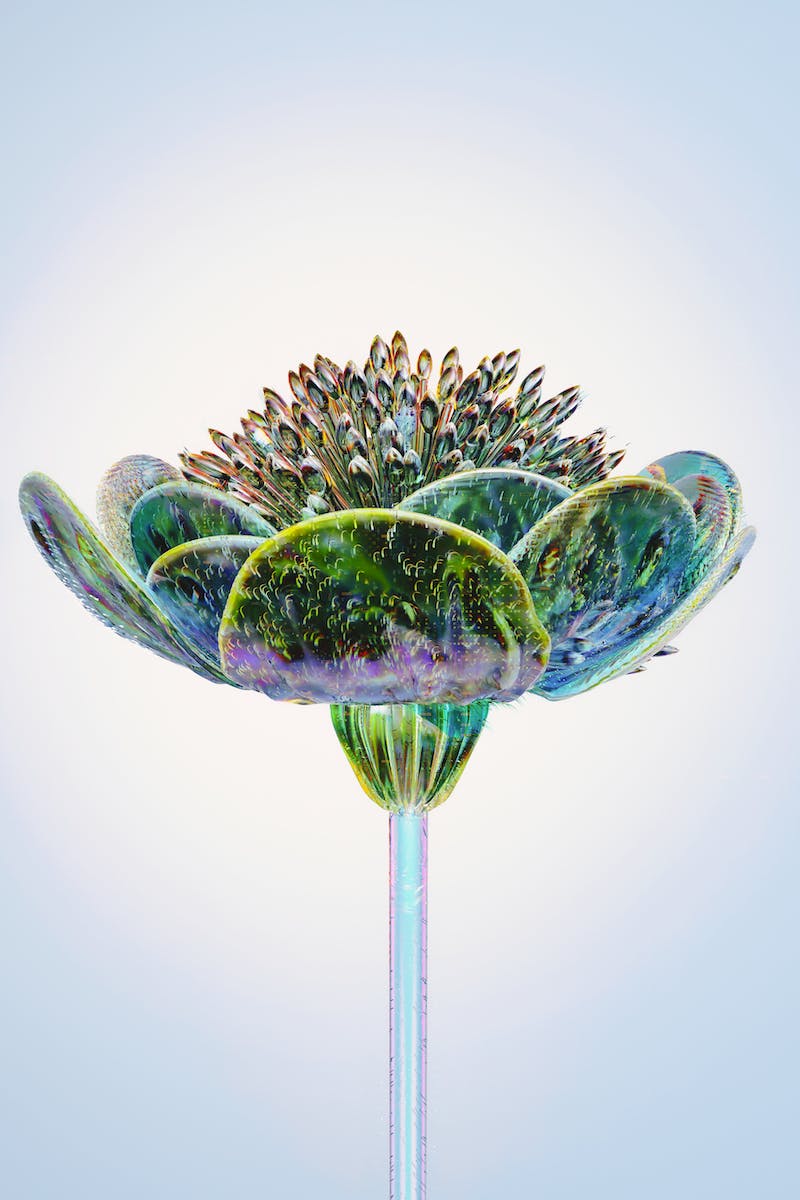 Deep Learning and Neural Networks
• Introduction to Deep Learning
• Neural network architecture
• Convolutional Neural Networks (CNN)
• Recurrent Neural Networks (RNN)
Photo by Pexels
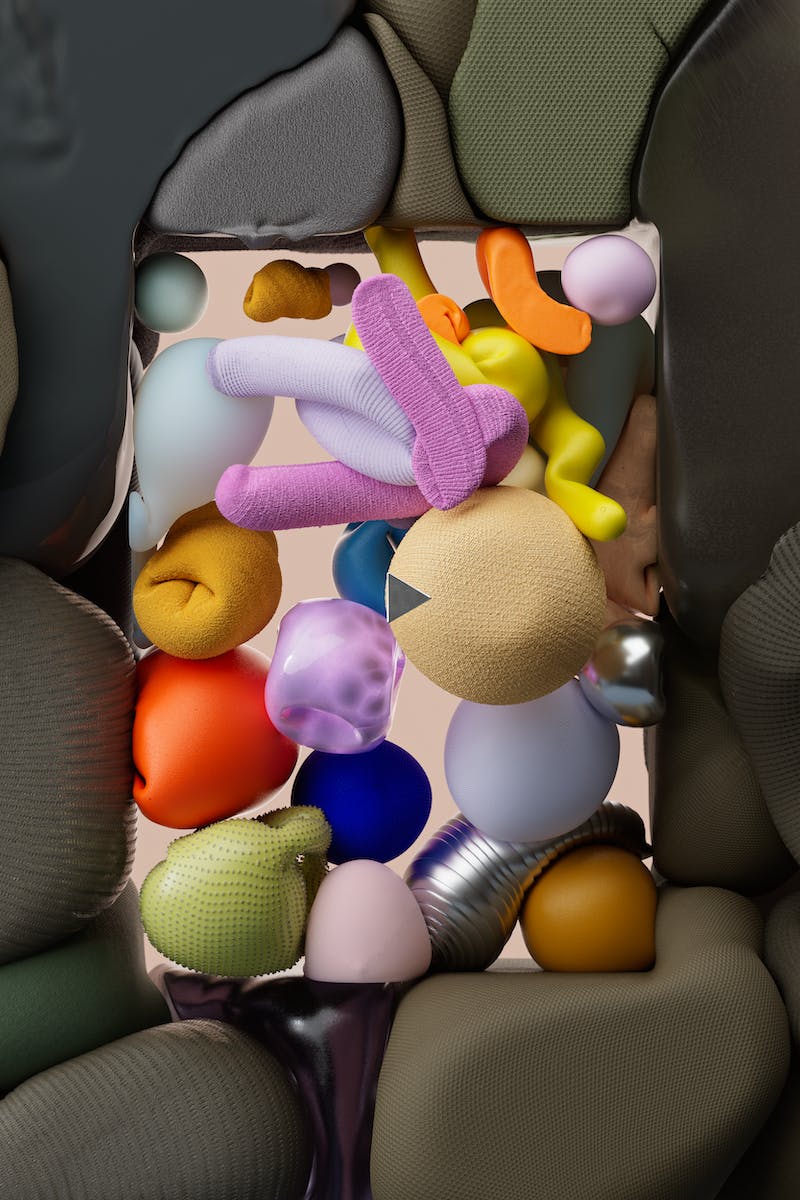 Applications of Artificial Intelligence
• Image and speech recognition
• Natural Language Processing (NLP)
• Autonomous vehicles
• Virtual assistants
Photo by Pexels
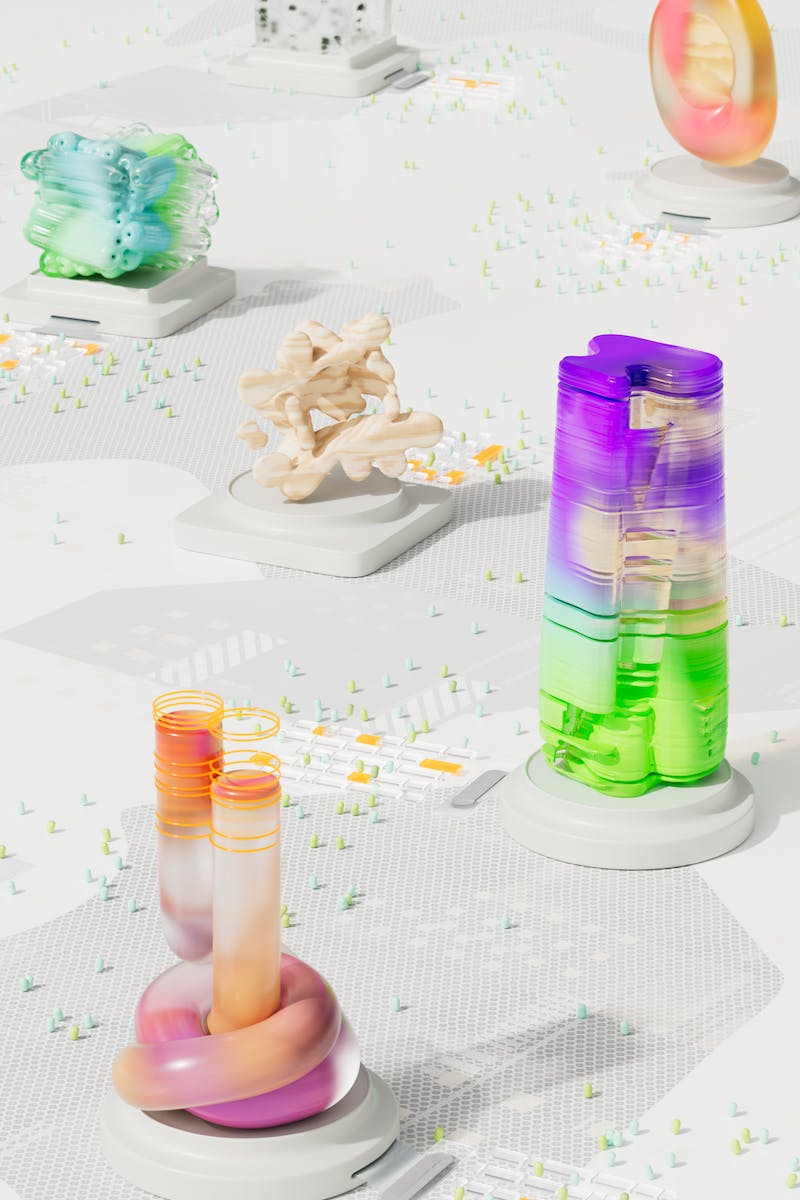 Ethical Considerations in AI
• Bias and fairness issues
• Privacy and data security
• Unemployment and job displacement
• Transparency and accountability
Photo by Pexels